بسمه تعالی جلسه اول کلاس مجازیدرس توسعه اقتصادی و برنامه ریزی
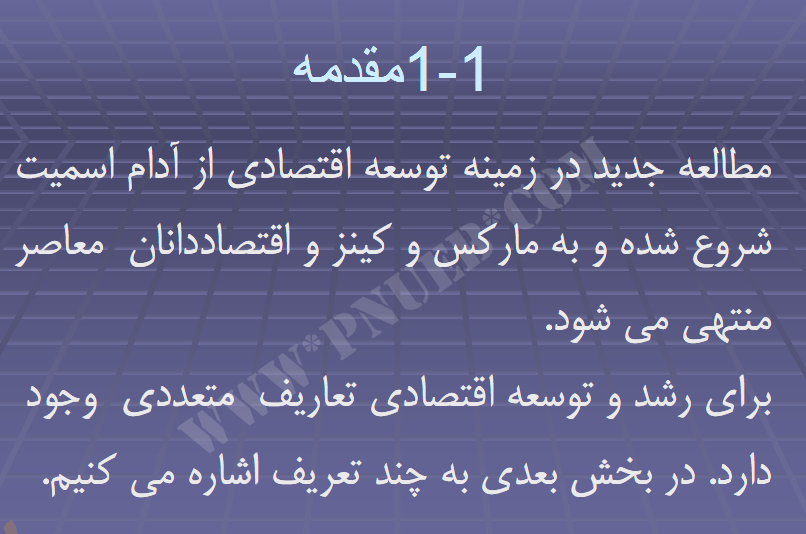 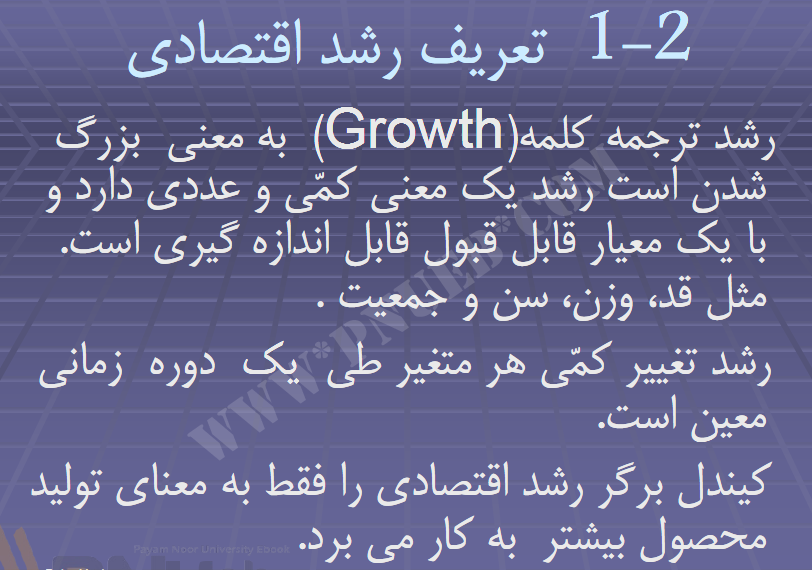 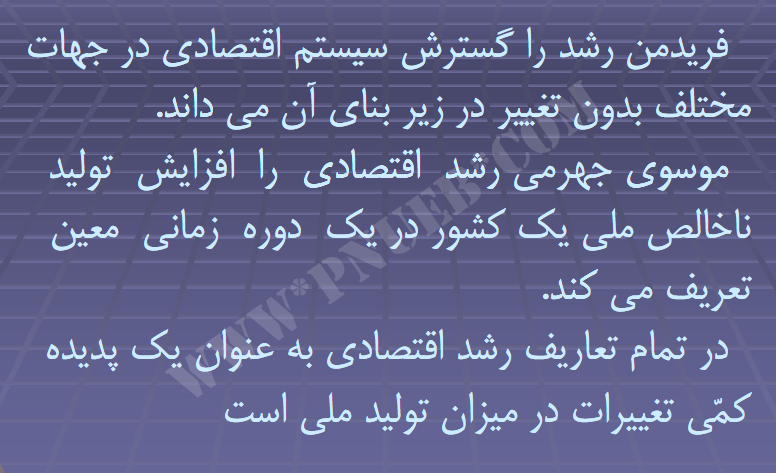 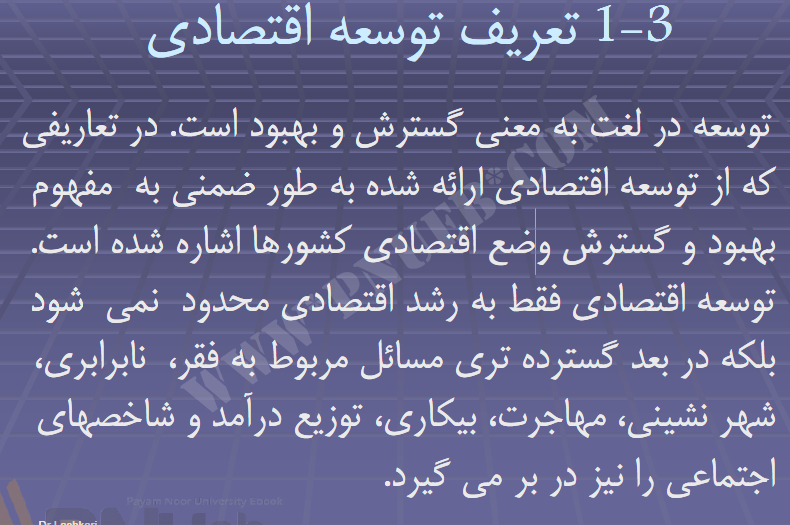 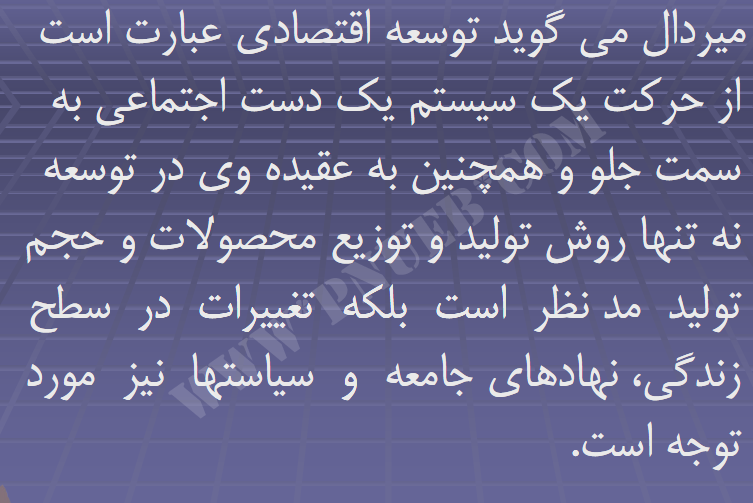 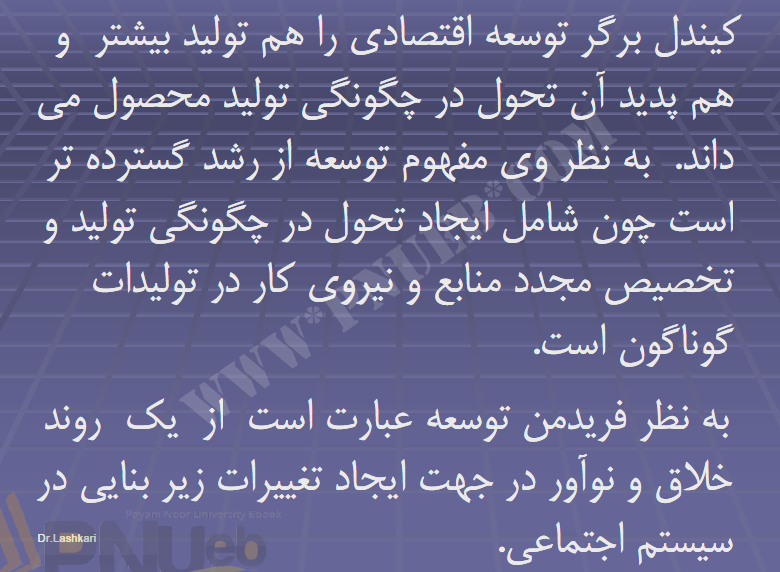 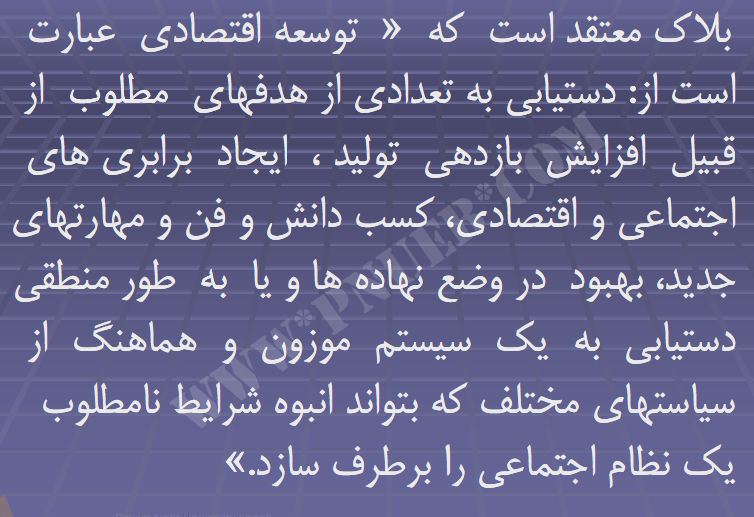 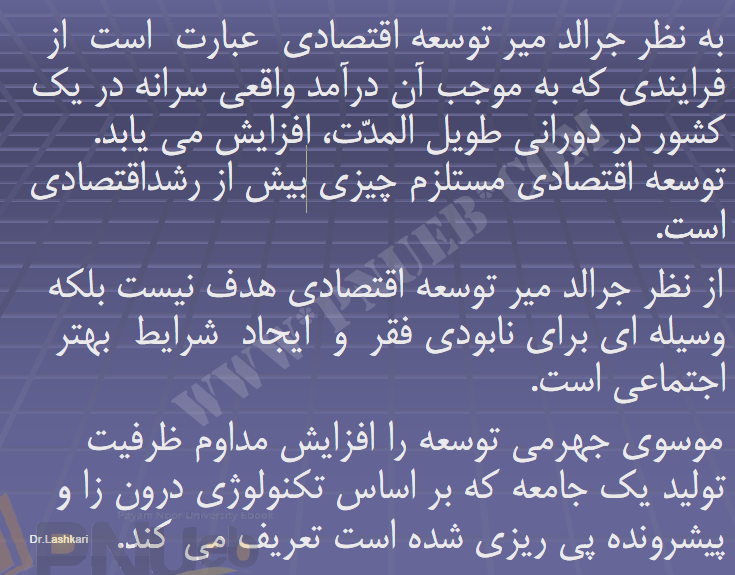 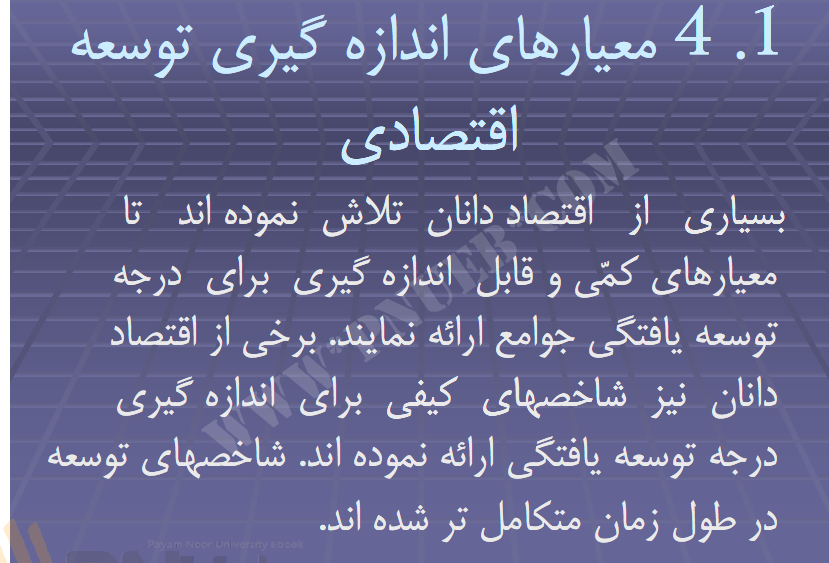 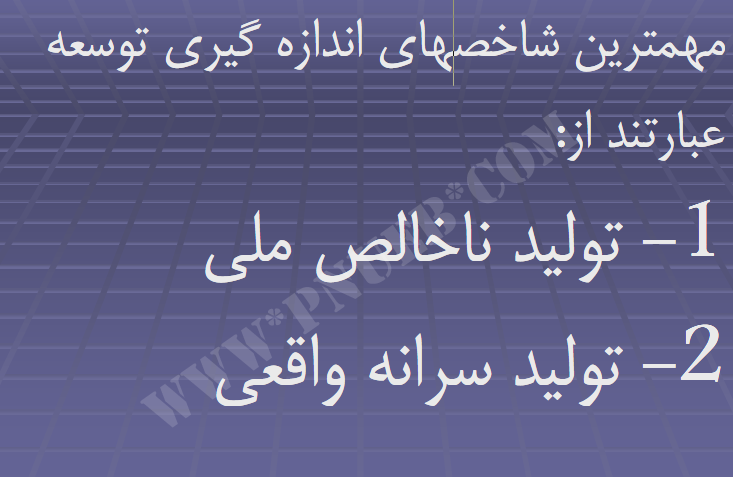 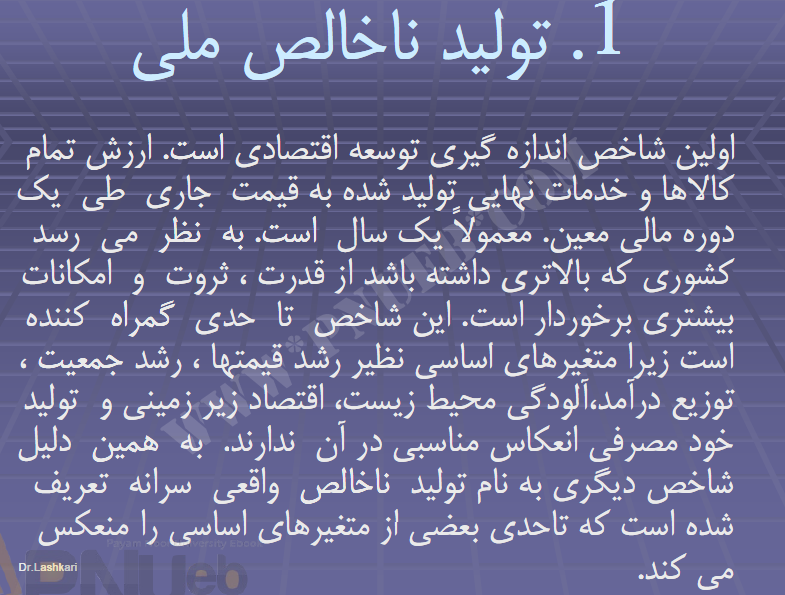 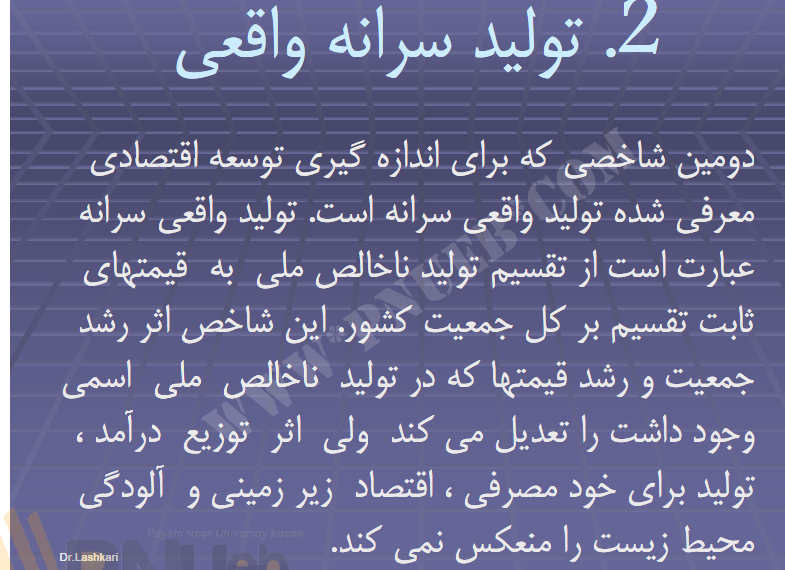 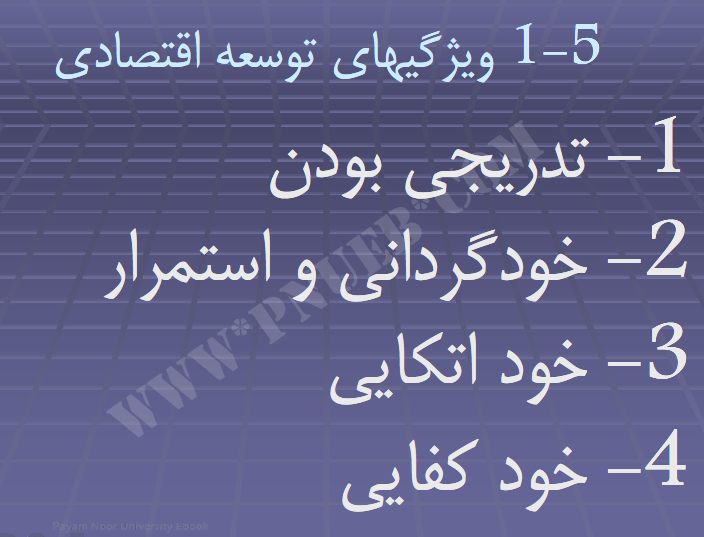 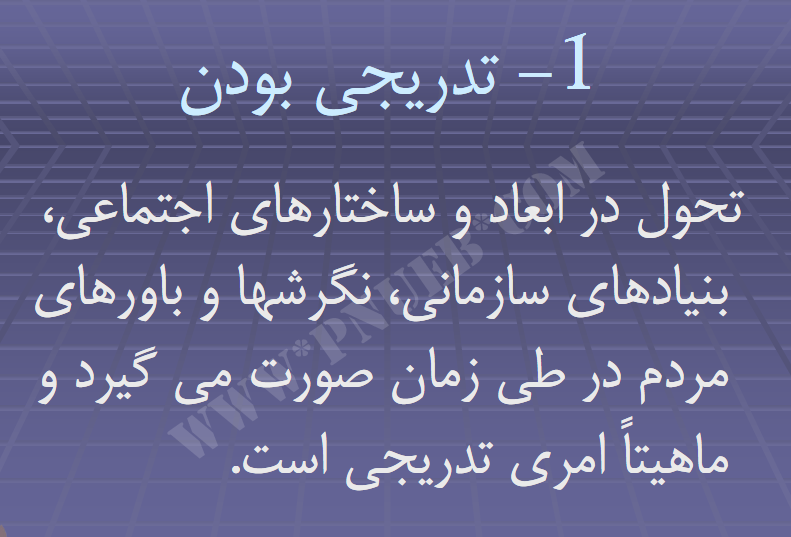 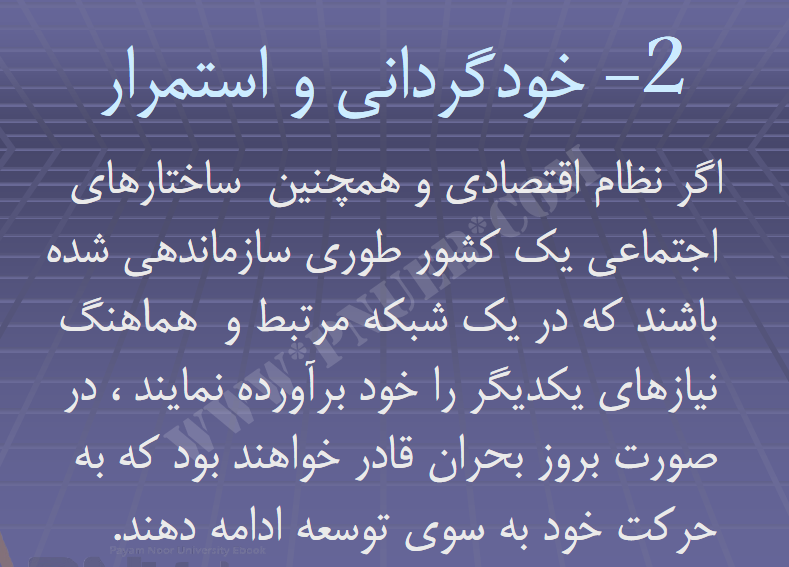 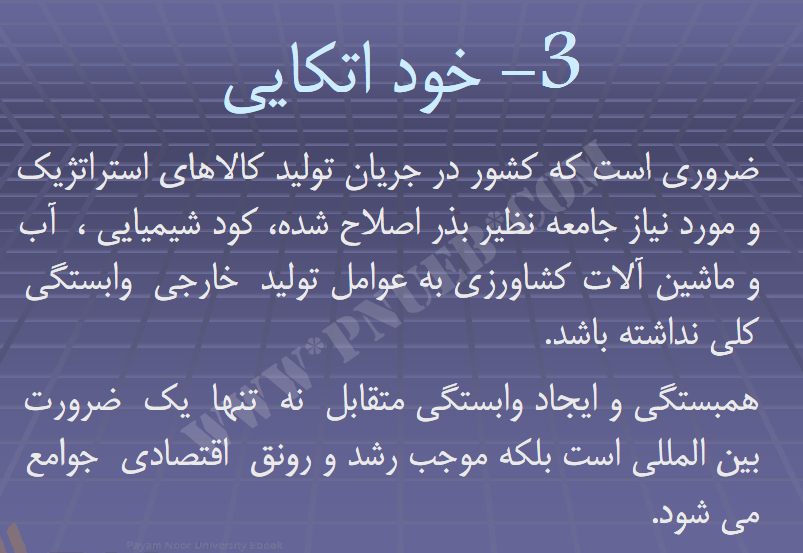 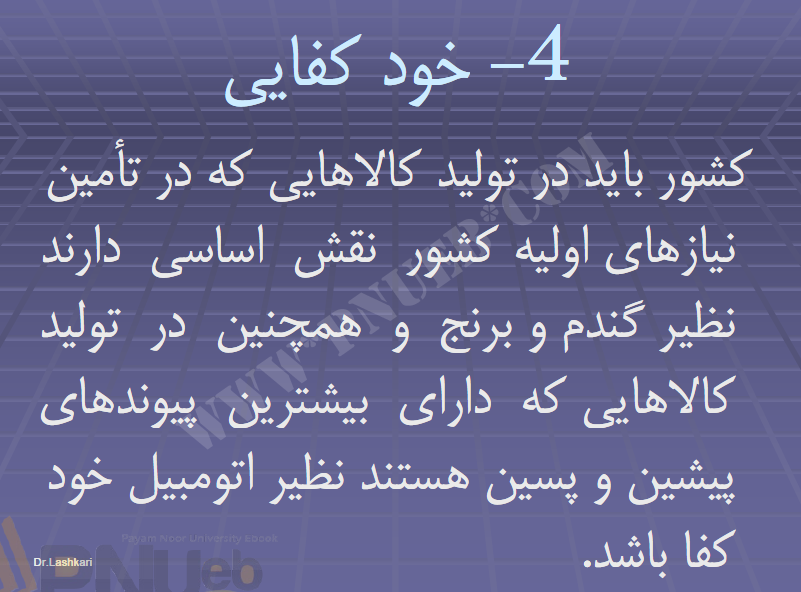 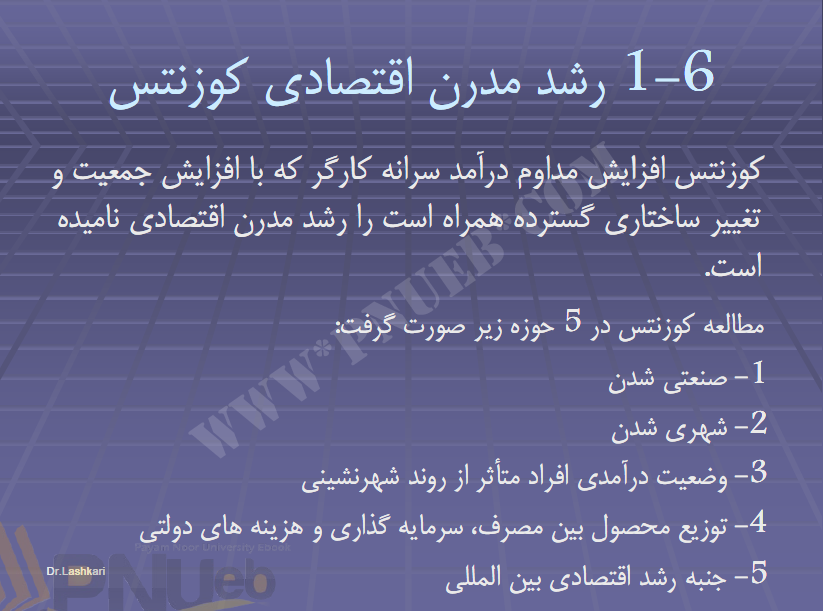 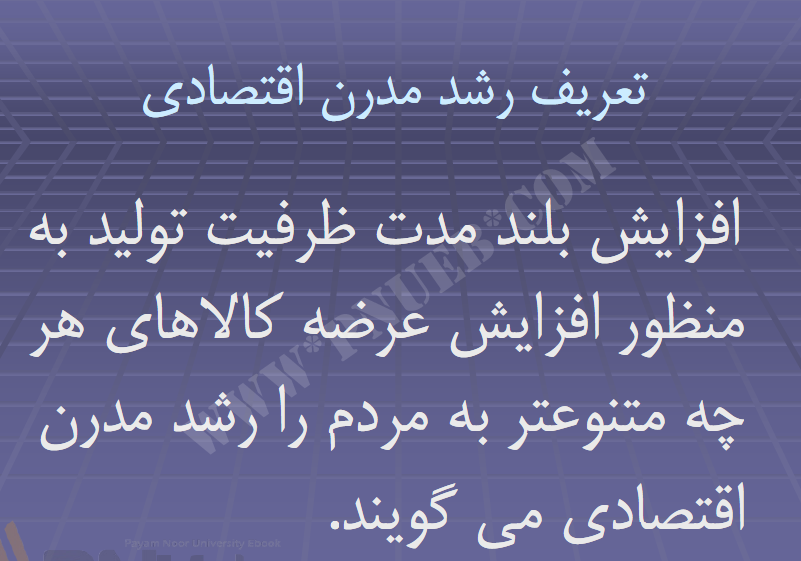 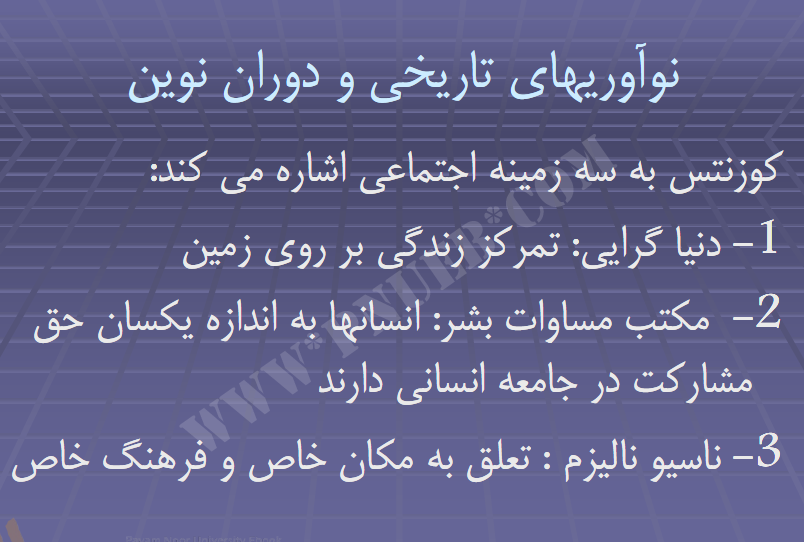 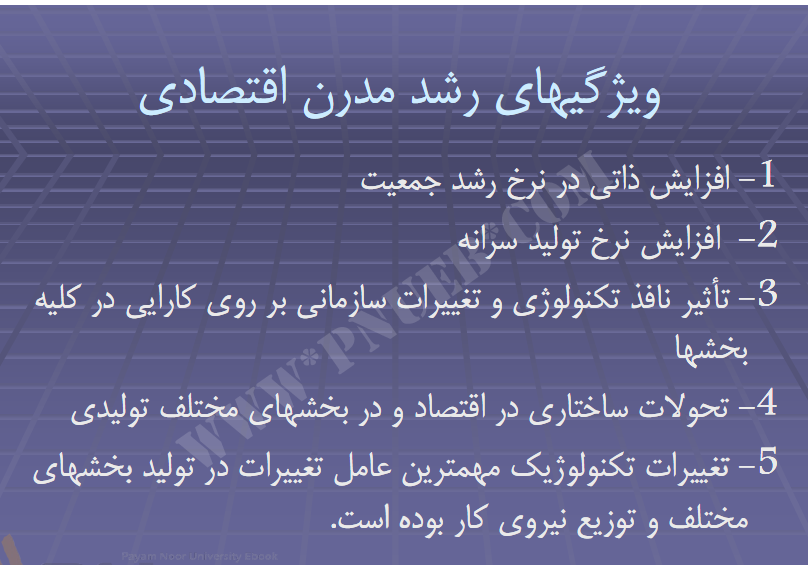 سخن آخر
موفق باشید
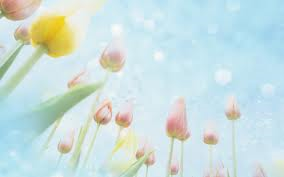 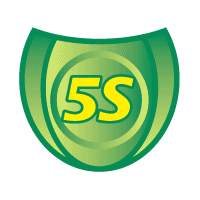